Administrative Patent TrialsBefore The Patent Trial and Appeal Board
Thomas L. Giannetti
Administrative Patent Judge
USPTO
March 22, 2013
1
Administrative Trial Statistics (as of 2/14/13)
Administrative trials = 150 petitions
135 inter partes review (IPR)
15 covered business method (CBM)
16 trials instituted (10 IPR, 6 CBM)

75% electrical; 25% chemical/biotech/mechanical

Majority of challenged patents are currently or previously subject to district court litigation
2
Overview
Brief Review of AIA Trial Proceedings
Inter Partes Review (IPR)
Post-Grant Review (PGR)
Transitional Program for Covered Business Method Patents (CBM) 

Practice Points
4/17/2013
3
Trial Structure
Same basic structure for all the proceedings

Reduction of burdens on the parties via: 
Streamlining and converging issues for decision;  
Page limits and electronic filing (PRPS);
Conference calls 
Institution of a trial on a claim-by-claim, ground-by-ground basis
4
Trial Proceedings
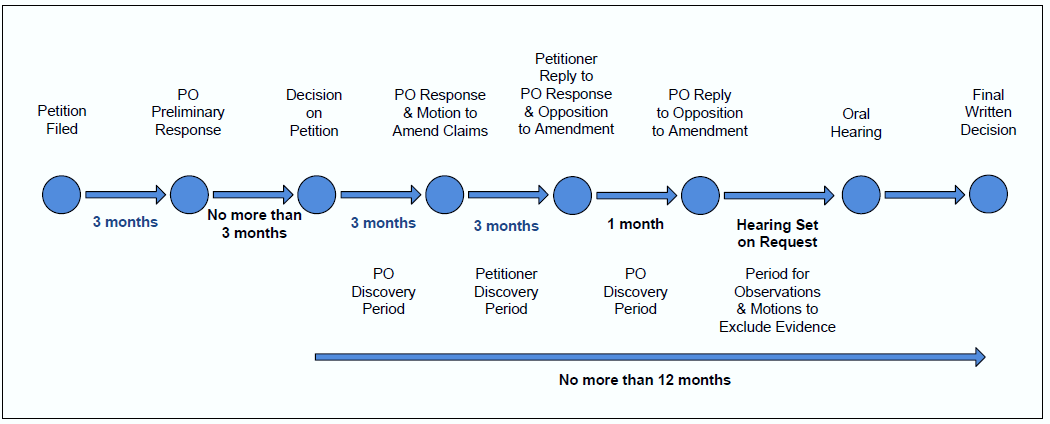 PO = Patent Owner
5
Trial Rules
6
Major Differences between IPR, PGR, and CBM
7
Threshold Standards for Institution
PGR/CBM: Greater than 50% chance
IPR: May encompass a 50/50 chance
8
Time Windows to File PR/PGR/CMB (After H.R. 6621 Was Signed)
9
Time Windows to File PR/PGR/CMB(Before  H.R. 6621 Was Signed)
10
Covered Business Methods: Eligible Patents
Both first-to-invent and first-inventor-to-file patents are eligible 

Must be a covered business method patent  

Generally defined in the AIA as a method or corresponding apparatus for performing data processing or other operations for a financial product or service

Definition excludes patents for “technological inventions”
11
Covered Business Methods: Technological Invention
Whether the claimed subject matter as a whole: 
recites a technological feature that is novel and unobvious over the prior art; and 
solves a technical problem using a technical solution

Based on what the patent claims, i.e., a patent having one or more claims directed to a covered business method is eligible for review
12
Covered Business Method Review Recent Decisions
CBM2012-00001(Jan. 9, 2013)
	SAP v. Versata
	Method for determining price of a product

CBM2012-00005 (Jan. 23, 2013)
	CRS Adv. Tech. v. Frontline
	Method for performing substitute 	fulfillment
4/17/2013
13
Practice Points: Discovery
AIA authorizes the Office to set standards and procedures for the taking of discovery 
 
Discovery rules allow parties to agree to discovery between themselves

Rules provide for:
mandatory initial disclosures
routine discovery; and 
additional discovery
14
Practice Points: Routine Discovery
Routine discovery includes: 
documents cited 
cross-examination for submitted testimony
 information inconsistent with positions advanced during the proceeding
15
Practice Points: Additional Discovery
Parties may agree to additional discovery between themselves or a party must request any discovery beyond routine discovery
   
Party seeking additional discovery:
 in IPR: additional discovery is in the interests of justice
in PGR and CBM: subject to the lower good cause standard
16
Discovery Decisions
CBM2012-00001 (Order Nov. 15, 2012)
	SAP v. Versata	

 IPR2012-00026 (Order Feb. 11, 2013)
	Microsoft v. Proxyconn

IPR2012-00001 (Order Feb. 14, 2013)
	Garmin International v. Cuozzo
4/17/2013
17
Practice Points: Settlement
Terminates the proceeding with respect to the petitioner
 
Board may terminate the proceeding or issue a final written decision

Two settlements so far:  IPR2013-00078 (pre-institution), IPR2012-00004 (post-institution)
18
Practice Points: Rehearing
Timing: 14 days of the entry of a non-final decision or a decision to institute a trial, or within 30 days of the entry of a final decision or a decision not to institute a trial
Standard: must specifically identify “all matters … misapprehended or overlooked”
Two examples: CBM2012-00005 (denied); IPR2012-00026 (denied)
19
Practice Points: Petitions
Avoid redundancy/cumulative references
Present complete analysis per claim per ground
Observe proper use of claim charts
Provide claim constructions
Properly mark and number your exhibits
Petitioner:  1000-1999
Patent owner:  2000-2999
20
Practice Points: Pro Hac Vice Motions
For guidance see IPR 2013-00010 October 15, 2012 (expanded PTAB panel)

File no sooner than 21 days after service of the petition; opposition due no later than one week after opening motion
21
Practice Points: Pro Hac Vice Motion Contents
Statement of facts showing there is good cause for admission
Affidavit or declaration of the individual seeking to appear attesting to:
Good standing membership of at least 1 state bar
No suspensions or disbarments
No application to appear before any court to administrative tribunal ever denied
No sanctions or contempt citations
Agreement to comply with the Patent Trial Practice Guide and Rules of Practice for Trials
Recognition of being subject to USPTO Code of Professional Conduct
Familiarity with subject matter of proceeding
22
Practice Points: CBM v. PGR
No 9-month “window” for CBM (FTI only)
More limited estoppel for CBM in DC/ITC
More favorable CBM stay provisions
Interlocutory appeal available
Four factor test including reduced burden of litigation
4/17/2013
23
Practice Points: CBM vs. IPR
CBM is subject matter limited
CBM not limited to patents/printed publications
CBM estoppel limited in DC/ITC to grounds actually raised
CBM stay provisions more favorable
CBM requires infringement suit/charge
4/17/2013
24
Practice Points: Representative Orders/Notices
Representative Orders and Decisions:
IPR2013-00010, Order Authorizing Motion for Pro Hac Vice Admission, Paper 6, Oct. 15, 2012 
CBM2012-00003, Order (Redundant Grounds), Paper 7, Oct. 25, 2012 
CBM2012-00003, Order (Denial of Grounds), Paper 8, Oct. 25, 2012 
CBM2012-00001, Decision Denying Motion for Pro Hac Vice Admission, Paper 21, Nov. 6, 2012 
CBM2013-00005, Decision Granting Motion for Pro Hac Vice Admission, Paper 13, Nov. 26, 2012 
IPR2013-00033, Order to Stay Reexam, Paper 15, Nov. 6, 2012 
IPR2013-00028, Decision on Motion to Take Jurisdiction, Paper 8, Nov. 27, 2012 
Representative Notices:
CBM2012-00002, Notice of Filing Date Accorded, Paper 4, Sept. 21, 2012 
IPR2013-00033, Notice of Filing Date Accorded, Paper 14, Oct. 26, 2012 
IPR2012-00004, Notice of Defective Petition, Paper 6, Sept. 21, 2012 
IPR2012-00022, Notice of Incomplete Petition, Paper 5, Sept. 27, 2012
4/17/2013
25
Representative Notices/Orders (Continued)
IPR2012-00026  Decision on Request for Inter Partes Review, Paper No. 17, December 21, 2012 (First Trial Instituted)

IPR2012-00026  Scheduling Order, Paper No. 17, December 21, 2012 (First Scheduling Order)

CBM2012-00001 Decision on Institution, Paper No. 36, January 9, 2013 (First CBM Instituted)

IPR2012-00022 Decision, Paper No. 20, February 12, 2013 (Standing Challenge – Affirmative Defense of Invalidity)
4/17/2013
26
Practice Points: AIA Help
1-855-HELP-AIA (1-855-435-7242)

HELPAIA@uspto.gov

www.uspto.gov/AmericaInventsAct

www.uspto.gov/ip/boards/bpai
27
Practice Points: Useful References
General Administrative Trial Final Rules, 77 Fed. Reg. 48612 (August 14, 2012)

Trial Practice Guide, 77 Fed. Reg. 48756 (August 14, 2012) 

Inter Partes, Post Grant, and Covered Business Method Review Final Rules, 77 Fed. Reg. 48680 (August 14, 2012) 

Covered Business Method and Technological Invention Definitions Final Rules, 77 Fed. Reg. 48734 (August 14, 2012)
28